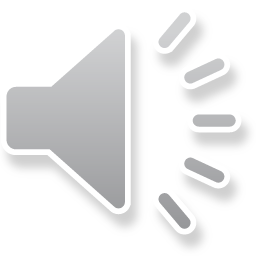 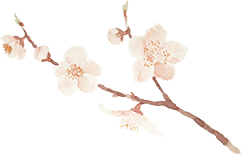 日本
汇报人：千库网    汇报时间：XX年XX月
水彩风格
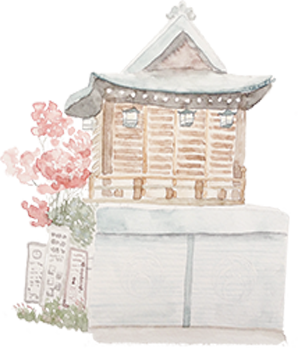 JAPAN
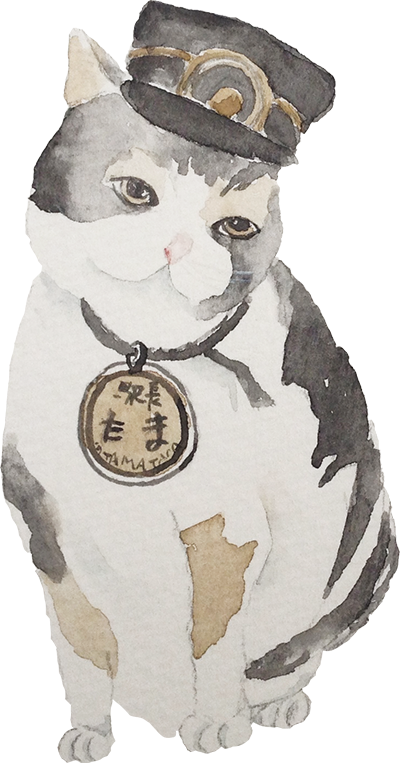 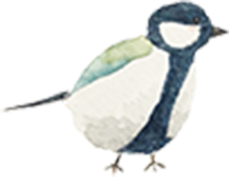 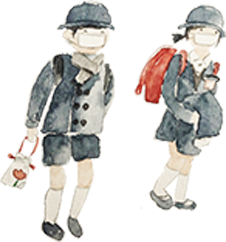 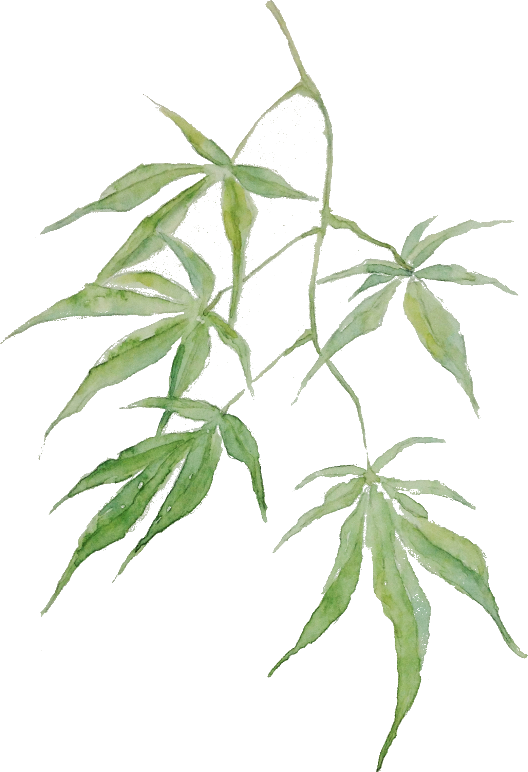 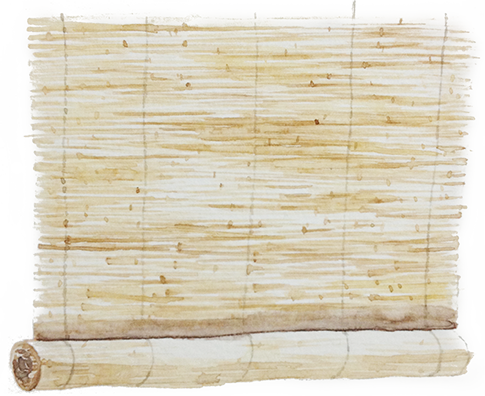 目录
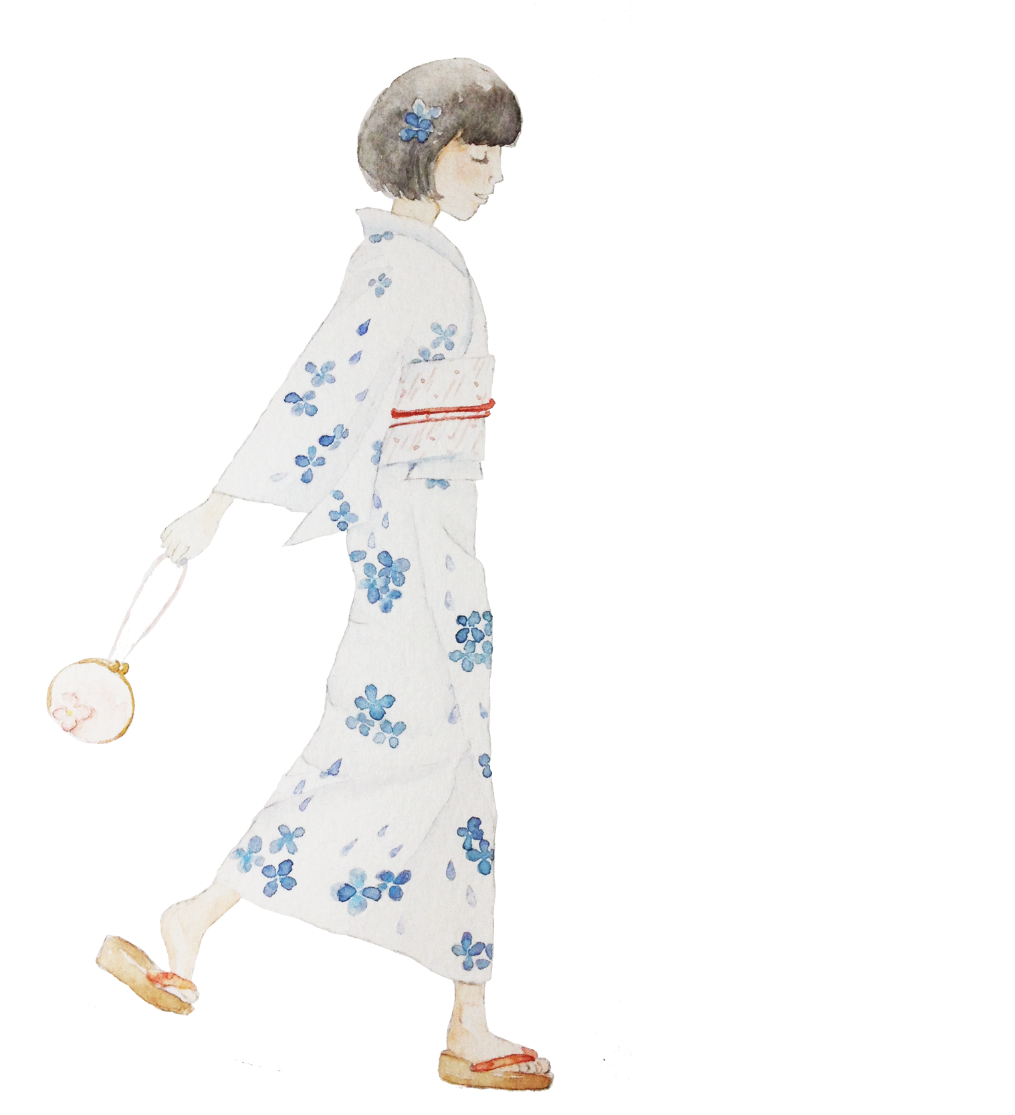 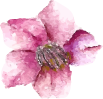 单击此处添加标题
单击此处添加标题
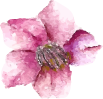 单击此处添加标题
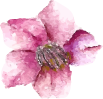 单击此处添加标题
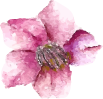 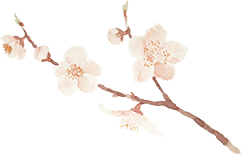 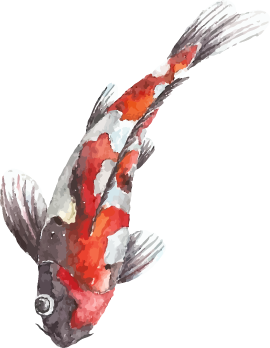 第一部分
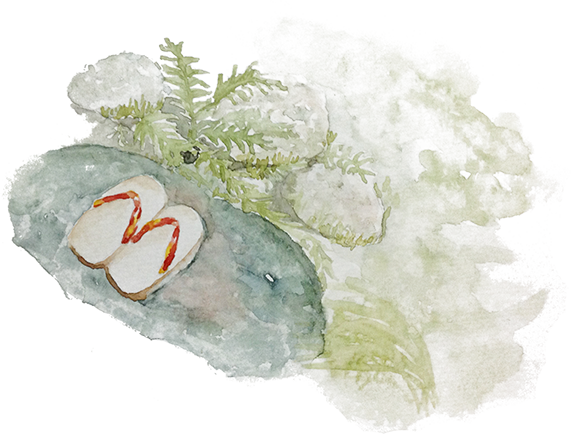 单击此处添加标题
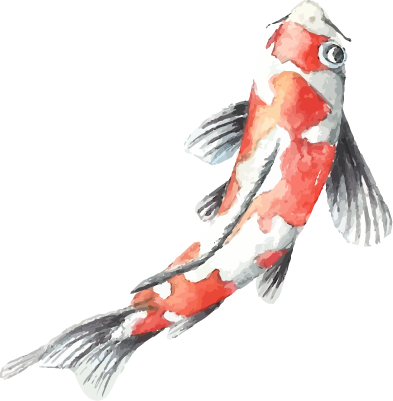 单击此处添加标题
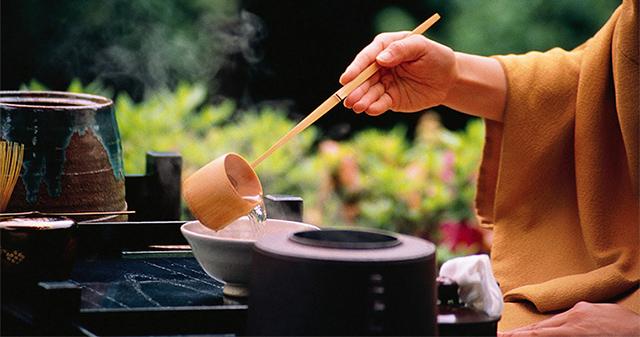 日本国（日语：にっぽんこく、にほんこく），简称日本，位于东亚、国名意为“日出之国”，领土由北海道、本州、四国、九州四个大岛及7200多个小岛组成，总面积37.8万平方千米。主体民族为大和族，通用日语，总人口约1.26亿。
添加标题
日本国（日语：にっぽんこく、にほんこく），简称日本，位于东亚、国名意为“日出之国”，领土由北海道、本州、四国、九州四个大岛及7200多个小岛组成，总面积37.8万平方千米。主体民族为大和族，通用日语，总人口约1.26亿。
日本国（日语：にっぽんこく、にほんこく），简称日本，位于东亚、国名意为“日出之国”，领土由北海道、本州、四国、九州四个大岛及7200多个小岛组成，总面积37.8万平方千米。主体民族为大和族，通用日语，总人口约1.26亿。
单击此处添加标题
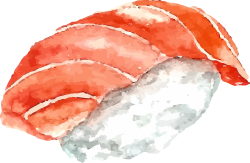 日本国（日语：にっぽんこく、にほんこく），简称日本，位于东亚、国名意为“日出之国”，领土由北海道、本州、四国、九州四个大岛及7200多个小岛组成，总面积37.8万平方千米。主体民族为大和族，通用日语，总人口约1.26亿。
壹
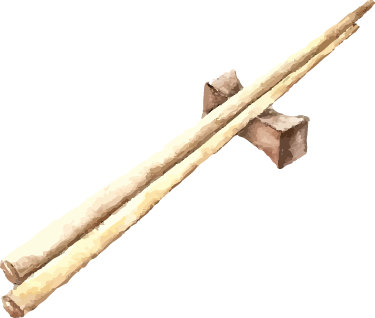 日本国（日语：にっぽんこく、にほんこく），简称日本，位于东亚、国名意为“日出之国”，领土由北海道、本州、四国、九州四个大岛及7200多个小岛组成，总面积37.8万平方千米。主体民族为大和族，通用日语，总人口约1.26亿。
贰
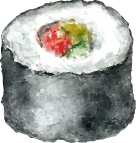 日本国（日语：にっぽんこく、にほんこく），简称日本，位于东亚、国名意为“日出之国”，领土由北海道、本州、四国、九州四个大岛及7200多个小岛组成，总面积37.8万平方千米。主体民族为大和族，通用日语，总人口约1.26亿。
叁
单击此处添加标题
日本国（日语：にっぽんこく、にほんこく），简称日本，位于东亚、国名意为“日出之国”，领土由北海道、本州、四国、九州四个大岛及7200多个小岛组成，总面积37.8万平方千米。主体民族为大和族，通用日语，总人口约1.26亿。
日本国（日语：にっぽんこく、にほんこく），简称日本，位于东亚、国名意为“日出之国”，领土由北海道、本州、四国、九州四个大岛及7200多个小岛组成，总面积37.8万平方千米。主体民族为大和族，通用日语，总人口约1.26亿。
日本国（日语：にっぽんこく、にほんこく），简称日本，位于东亚、国名意为“日出之国”，领土由北海道、本州、四国、九州四个大岛及7200多个小岛组成，总面积37.8万平方千米。主体民族为大和族，通用日语，总人口约1.26亿。
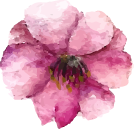 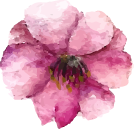 日本国（日语：にっぽんこく、にほんこく），简称日本，位于东亚、国名意为“日出之国”，领土由北海道、本州、四国、九州四个大岛及7200多个小岛组成，总面积37.8万平方千米。主体民族为大和族，通用日语，总人口约1.26亿。
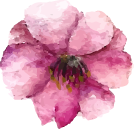 日本国（日语：にっぽんこく、にほんこく），简称日本，位于东亚、国名意为“日出之国”，领土由北海道、本州、四国、九州四个大岛及7200多个小岛组成，总面积37.8万平方千米。主体民族为大和族，通用日语，总人口约1.26亿。
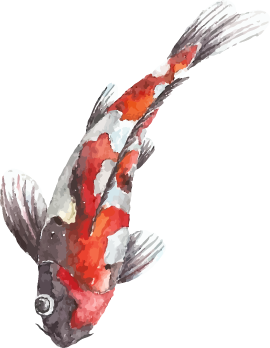 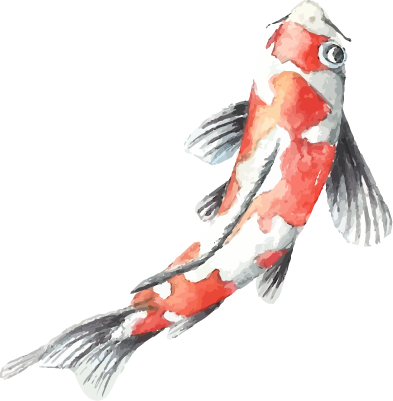 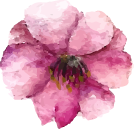 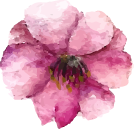 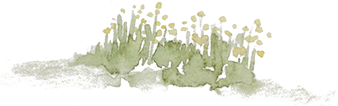 单击此处添加标题
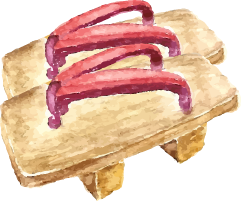 添加标题
日本国（日语：にっぽんこく、にほんこく），简称日本，位于东亚、国名意为“日出之国”，领土由北海道、本州、四国、九州四个大岛及7200多个小岛组成，总面积37.8万平方千米。主体民族为大和族，通用日语，总人口约1.26亿。
添加标题
日本国（日语：にっぽんこく、にほんこく），简称日本，位于东亚、国名意为“日出之国”，领土由北海道、本州、四国、九州四个大岛及7200多个小岛组成，总面积37.8万平方千米。主体民族为大和族，通用日语，总人口约1.26亿。
添加标题
日本国（日语：にっぽんこく、にほんこく），简称日本，位于东亚、国名意为“日出之国”，领土由北海道、本州、四国、九州四个大岛及7200多个小岛组成，总面积37.8万平方千米。主体民族为大和族，通用日语，总人口约1.26亿。
添加标题
日本国（日语：にっぽんこく、にほんこく），简称日本，位于东亚、国名意为“日出之国”，领土由北海道、本州、四国、九州四个大岛及7200多个小岛组成，总面积37.8万平方千米。主体民族为大和族，通用日语，总人口约1.26亿。
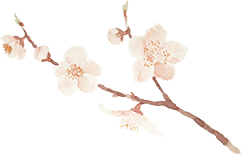 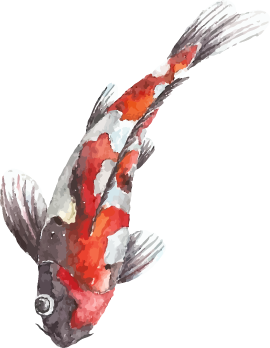 第二部分
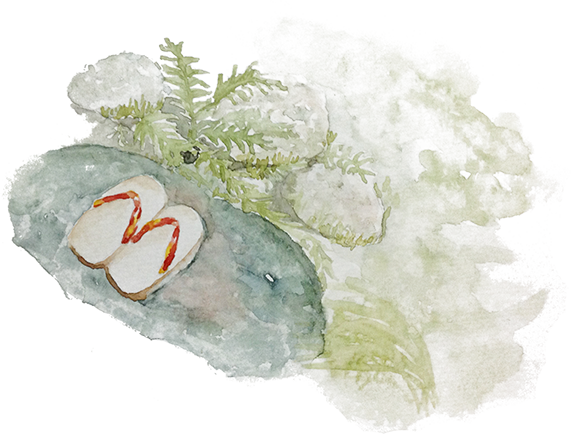 单击此处添加标题
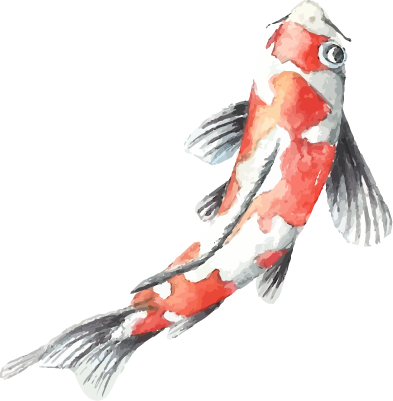 单击此处添加标题
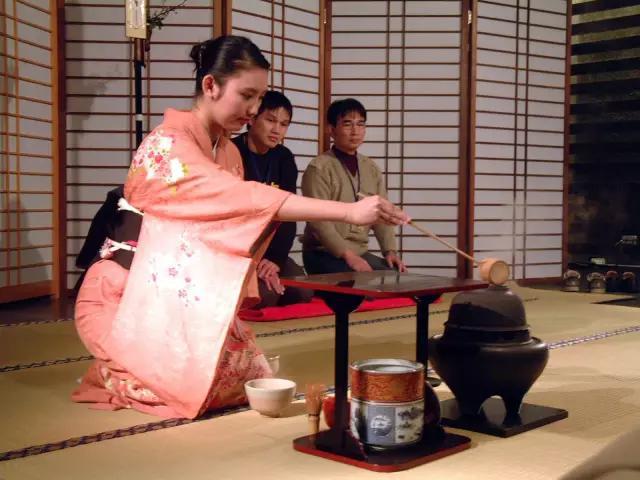 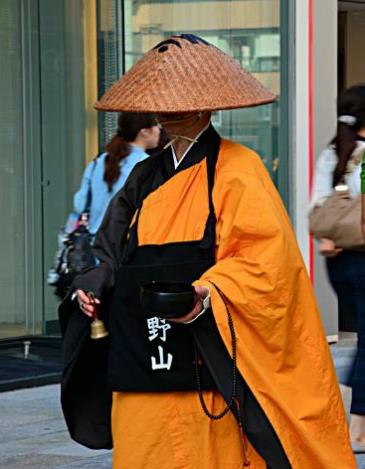 日本国（日语：にっぽんこく、にほんこく），简称日本，位于东亚、国名意为“日出之国”，领土由北海道、本州、四国、九州四个大岛及7200多个小岛组成，总面积37.8万平方千米。主体民族为大和族，通用日语，总人口约1.26亿。
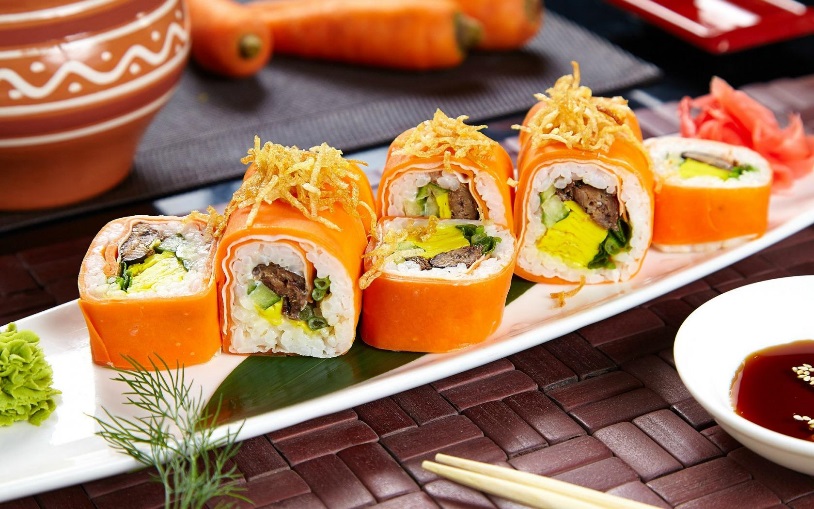 日本是一个高度发达的资本主义国家。其资源匮乏并极端依赖进口，发达的制造业是国民经济的主要支柱。科研、航天、制造业、教育水平均居世界前列。此外，以动漫、游戏产业为首的文化产业和发达的旅游业也是其重要象征。日本在环境保护、资源利用等许多方面堪称世界典范，其国民普遍拥有良好的教育、极高的生活水平和国民素质。至今仍较好地保存着以茶道、花道、书道等为代表的日本传统文化
日本国（日语：にっぽんこく、にほんこく），简称日本，位于东亚、国名意为“日出之国”，领土由北海道、本州、四国、九州四个大岛及7200多个小岛组成，总面积37.8万平方千米。主体民族为大和族，通用日语，总人口约1.26亿。
单击此处添加标题
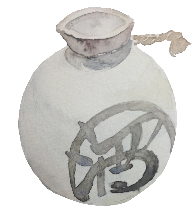 日本国（日语：にっぽんこく、にほんこく），简称日本，位于东亚、国名意为“日出之国”，领土由北海道、本州、四国、九州四个大岛及7200多个小岛组成，总面积37.8万平方千米。主体民族为大和族，通用日语，总人口约1.26亿。
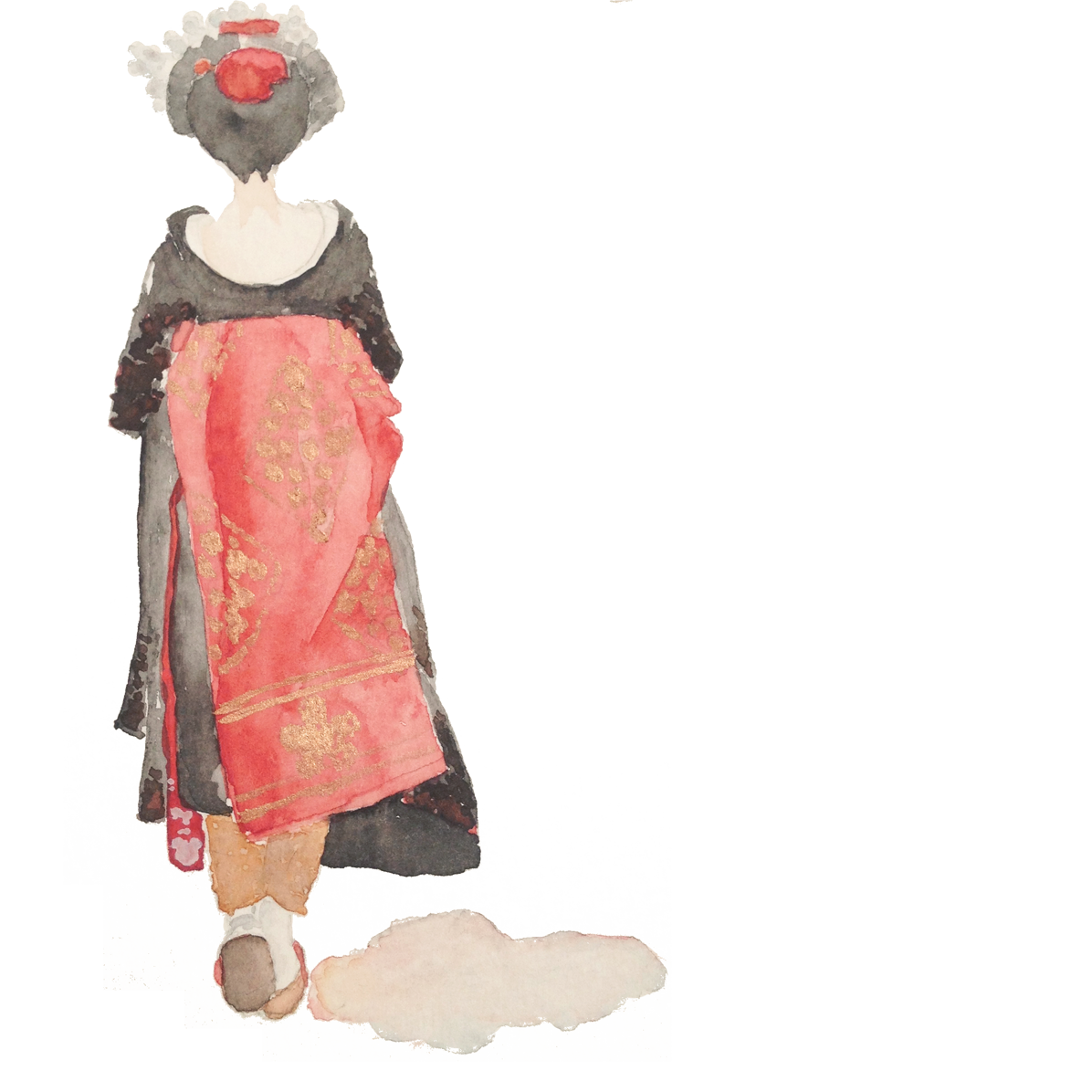 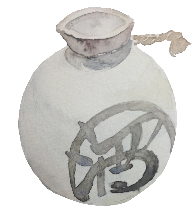 日本国（日语：にっぽんこく、にほんこく），简称日本，位于东亚、国名意为“日出之国”，领土由北海道、本州、四国、九州四个大岛及7200多个小岛组成，总面积37.8万平方千米。主体民族为大和族，通用日语，总人口约1.26亿。
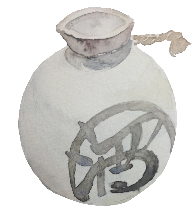 日本国（日语：にっぽんこく、にほんこく），简称日本，位于东亚、国名意为“日出之国”，领土由北海道、本州、四国、九州四个大岛及7200多个小岛组成，总面积37.8万平方千米。主体民族为大和族，通用日语，总人口约1.26亿。
日本国（日语：にっぽんこく、にほんこく），简称日本，位于东亚、国名意为“日出之国”，领土由北海道、本州、四国、九州四个大岛及7200多个小岛组成，总面积37.8万平方千米。主体民族为大和族，通用日语，总人口约1.26亿。
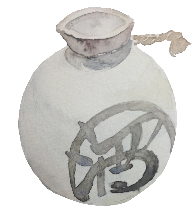 单击此处添加标题
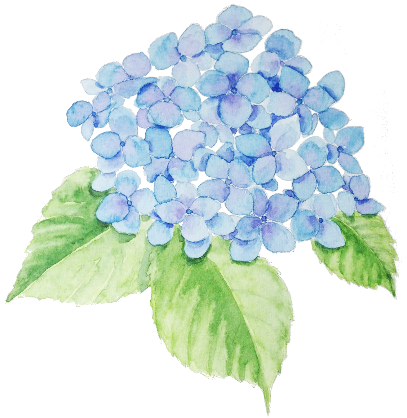 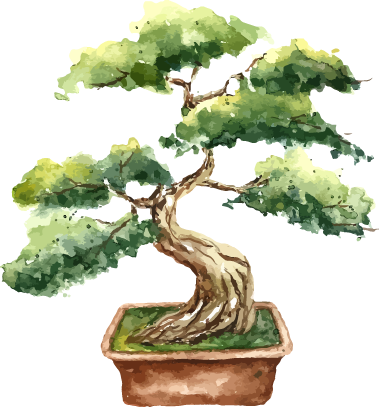 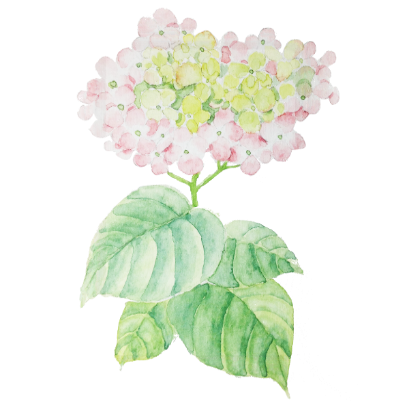 日本国（日语：にっぽんこく、にほんこく），简称日本，位于东亚、国名意为“日出之国”，领土由北海道、本州、四国、九州四个大岛及7200多个小岛组成，总面积37.8万平方千米。主体民族为大和族，通用日语，总人口约1.26亿。
日本国（日语：にっぽんこく、にほんこく），简称日本，位于东亚、国名意为“日出之国”，领土由北海道、本州、四国、九州四个大岛及7200多个小岛组成，总面积37.8万平方千米。主体民族为大和族，通用日语，总人口约1.26亿。
日本国（日语：にっぽんこく、にほんこく），简称日本，位于东亚、国名意为“日出之国”，领土由北海道、本州、四国、九州四个大岛及7200多个小岛组成，总面积37.8万平方千米。主体民族为大和族，通用日语，总人口约1.26亿。
单击此处添加标题
日本国（日语：にっぽんこく、にほんこく），简称日本，位于东亚、国名意为“日出之国
日本国（日语：にっぽんこく、にほんこく），简称日本，位于东亚、国名意为“日出之国
日本国（日语：にっぽんこく、にほんこく），简称日本，位于东亚、国名意为“日出之国
01
02
03
06
05
04
日本国（日语：にっぽんこく、にほんこく），简称日本，位于东亚、国名意为“日出之国
日本国（日语：にっぽんこく、にほんこく），简称日本，位于东亚、国名意为“日出之国
日本国（日语：にっぽんこく、にほんこく），简称日本，位于东亚、国名意为“日出之国
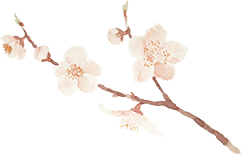 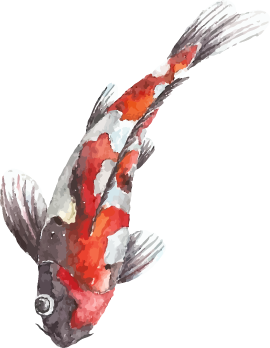 第三部分
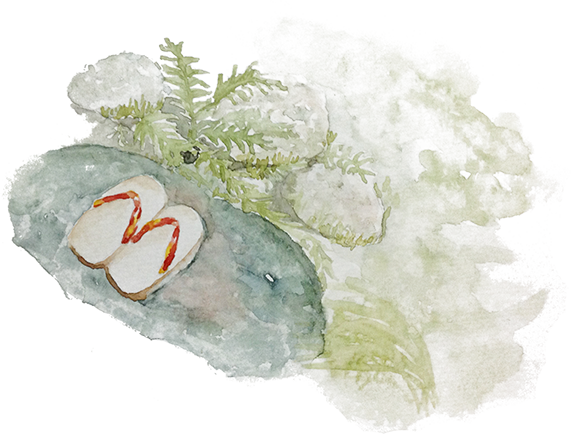 单击此处添加标题
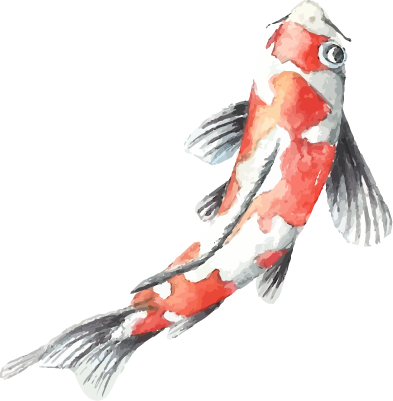 单击此处添加标题
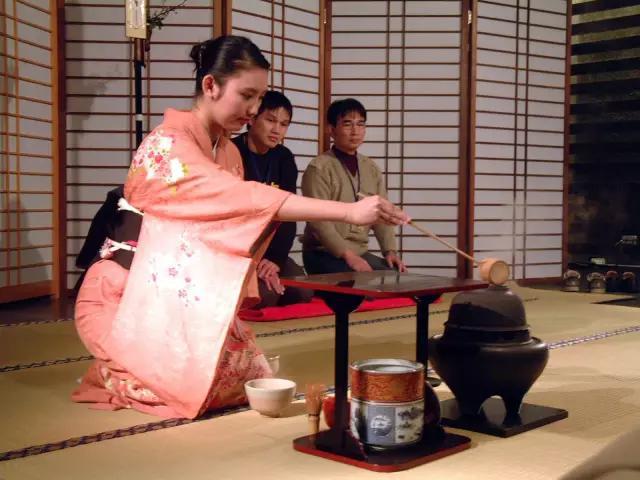 日本国（日语：にっぽんこく、にほんこく），简称日本，位于东亚、国名意为“日出之国”，领土由北海道、本州、四国、九州四个大岛及7200多个小岛组成，总面积37.8万平方千米。主体民族为大和族，通用日语，总人口约1.26亿。
添加标题
单击此处添加标题
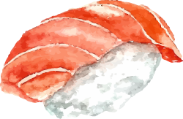 添加标题
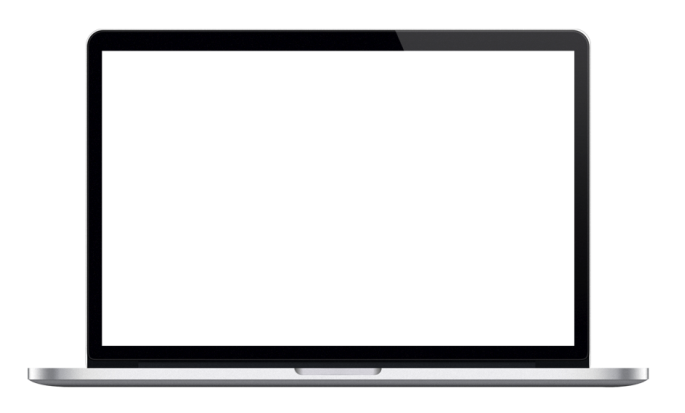 日本国（日语：にっぽんこく、にほんこく），简称日本，位于东亚、国名意为“日出之国”，领土由北海道、本州、四国、九州四个大岛及7200多个小岛组成，总面积37.8万平方千米。主体民族为大和族，通用日语，总人口约1.26亿。
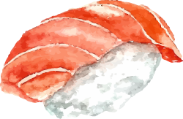 添加标题
日本国（日语：にっぽんこく、にほんこく），简称日本，位于东亚、国名意为“日出之国”，领土由北海道、本州、四国、九州四个大岛及7200多个小岛组成，总面积37.8万平方千米。主体民族为大和族，通用日语，总人口约1.26亿。
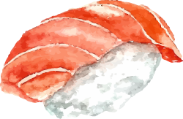 添加标题
日本国（日语：にっぽんこく、にほんこく），简称日本，位于东亚、国名意为“日出之国”，领土由北海道、本州、四国、九州四个大岛及7200多个小岛组成，总面积37.8万平方千米。主体民族为大和族，通用日语，总人口约1.26亿。
单击此处添加标题
50%
75%
47%
25%
添加标题
添加标题
添加标题
添加标题
日本国（日语：にっぽんこく、にほんこく），简称日本，位于东亚、国名意为“日出之国”，领土由北海道、本州、四国、九州四个大岛及7200多个小岛组成，总面积37.8万平方千米。主体民族为大和族，通用日语，总人口约1.26亿。
日本国（日语：にっぽんこく、にほんこく），简称日本，位于东亚、国名意为“日出之国”，领土由北海道、本州、四国、九州四个大岛及7200多个小岛组成，总面积37.8万平方千米。主体民族为大和族，通用日语，总人口约1.26亿。
日本国（日语：にっぽんこく、にほんこく），简称日本，位于东亚、国名意为“日出之国”，领土由北海道、本州、四国、九州四个大岛及7200多个小岛组成，总面积37.8万平方千米。主体民族为大和族，通用日语，总人口约1.26亿。
日本国（日语：にっぽんこく、にほんこく），简称日本，位于东亚、国名意为“日出之国”，领土由北海道、本州、四国、九州四个大岛及7200多个小岛组成，总面积37.8万平方千米。主体民族为大和族，通用日语，总人口约1.26亿。
单击此处添加标题
添加标题
添加标题
添加标题
日本国（日语：にっぽんこく、にほんこく），简称日本，位于东亚、国名意为“日出之国”，领土由北海道、本州、四国、九州四个大岛及7200多个小岛组成，总面积37.8万平方千米。主体民族为大和族，通用日语，总人口约1.26亿。
日本国（日语：にっぽんこく、にほんこく），简称日本，位于东亚、国名意为“日出之国”，领土由北海道、本州、四国、九州四个大岛及7200多个小岛组成，总面积37.8万平方千米。主体民族为大和族，通用日语，总人口约1.26亿。
日本国（日语：にっぽんこく、にほんこく），简称日本，位于东亚、国名意为“日出之国”，领土由北海道、本州、四国、九州四个大岛及7200多个小岛组成，总面积37.8万平方千米。主体民族为大和族，通用日语，总人口约1.26亿。
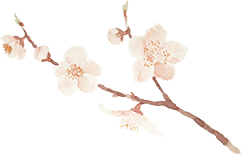 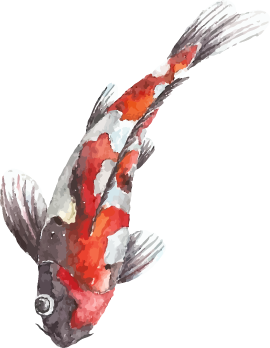 第四部分
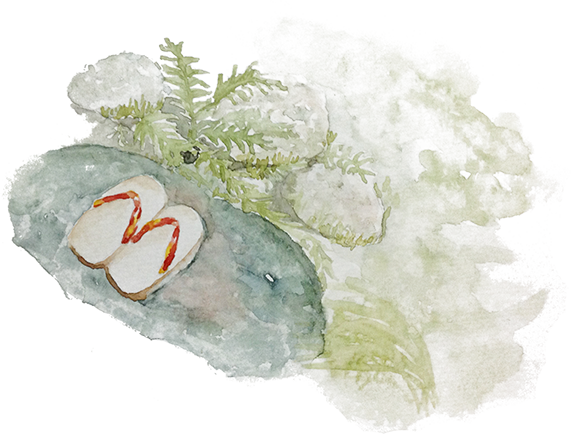 单击此处添加标题
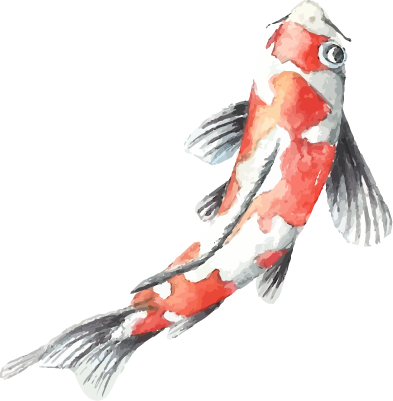 单击此处添加标题
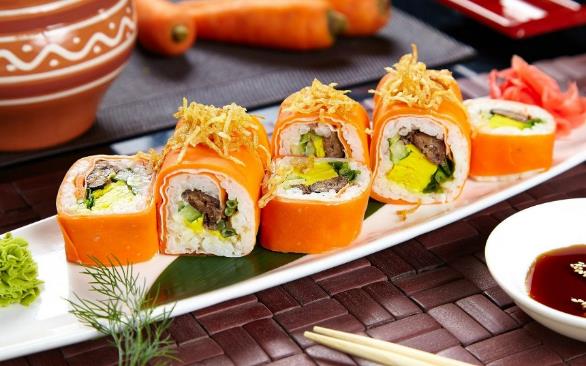 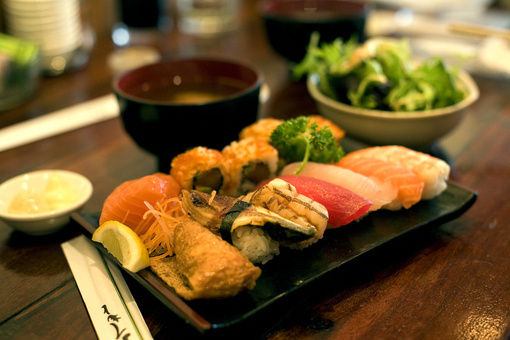 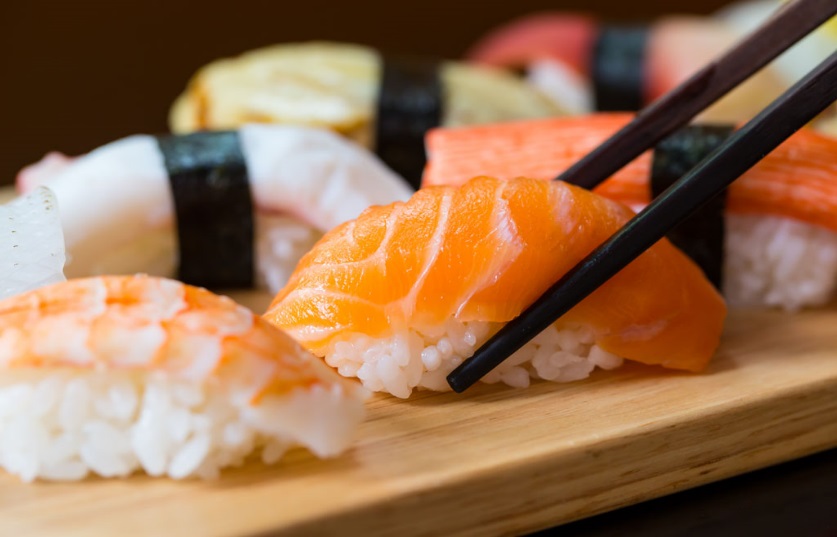 日本国（日语：にっぽんこく、にほんこく），简称日本，位于东亚、国名意为“日出之国”，领土由北海道、本州、四国、九州四个大岛及7200多个小岛组成，总面积37.8万平方千米。主体民族为大和族，通用日语，总人口约1.26亿。
日本国（日语：にっぽんこく、にほんこく），简称日本，位于东亚、国名意为“日出之国”，领土由北海道、本州、四国、九州四个大岛及7200多个小岛组成，总面积37.8万平方千米。主体民族为大和族，通用日语，总人口约1.26亿。
日本国（日语：にっぽんこく、にほんこく），简称日本，位于东亚、国名意为“日出之国”，领土由北海道、本州、四国、九州四个大岛及7200多个小岛组成，总面积37.8万平方千米。主体民族为大和族，通用日语，总人口约1.26亿。
单击此处添加标题
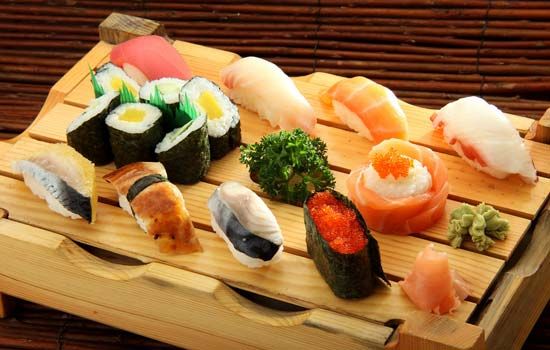 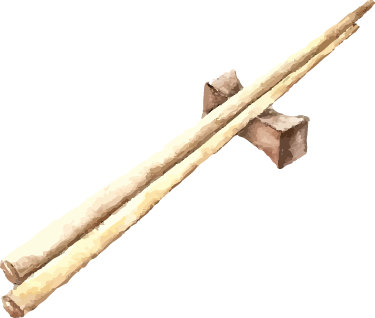 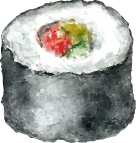 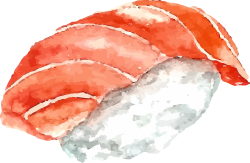 日本国（日语：にっぽんこく、にほんこく），简称日本，位于东亚、国名意为“日出之国”，领土由北海道、本州、四国、九州四个大岛及7200多个小岛组成，总面积37.8万平方千米。主体民族为大和族，通用日语，总人口约1.26亿。
日本是一个高度发达的资本主义国家。其资源匮乏并极端依赖进口，发达的制造业是国民经济的主要支柱。科研、航天、制造业、教育水平均居世界前列。此外，以动漫、游戏产业为首的文化产业和发达的旅游业也是其重要象征。日本在环境保护、资源利用等许多方面堪称世界典范，其国民普遍拥有良好的教育、极高的生活水平和国民素质。至今仍较好地保存着以茶道、花道、书道等为代表的日本传统文化
单击此处添加标题
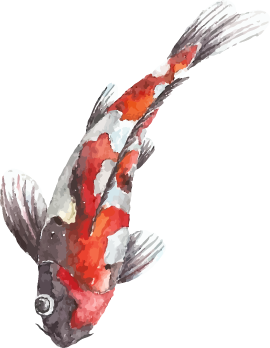 125
97
55
添加标题
38
日本国（日语：にっぽんこく、にほんこく），简称日本，位于东亚、国名意为“日出之国”，领土由北海道、本州、四国、九州四个大岛及7200多个小岛组成，总面积37.8万平方千米。主体民族为大和族，通用日语，总人口约1.26亿。
18
标题
标题
标题
标题
标题
单击此处添加标题
添加标题
点击此处添加您的文字并简要描述上述图表内容，点击此处添加您的文字并简要描述上述图表内容
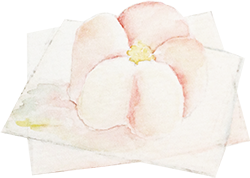 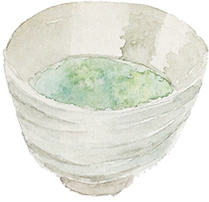 添加标题
点击此处添加您的文字并简要描述上述图表内容，点击此处添加您的文字并简要描述上述图表内容
添加标题
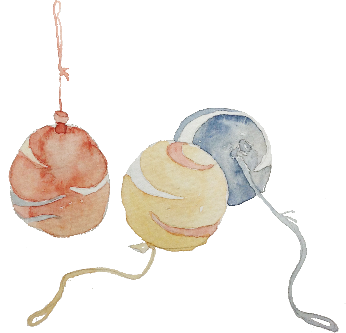 点击此处添加您的文字并简要描述上述图表内容，点击此处添加您的文字并简要描述上述图表内容
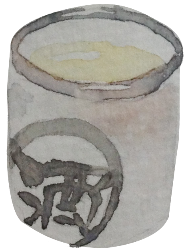 添加标题
点击此处添加您的文字并简要描述上述图表内容，点击此处添加您的文字并简要描述上述图表内容
单击此处添加标题
添加标题
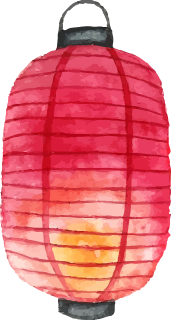 日本国（日语：にっぽんこく、にほんこく），简称日本，位于东亚、国名意为“日出之国”，领土由北海道、本州、四国、九州四个大岛及7200多个小岛组成，总面积37.8万平方千米。主体民族为大和族，通用日语，总人口约1.26亿。
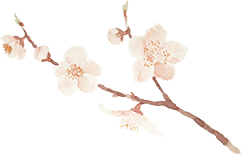 谢谢
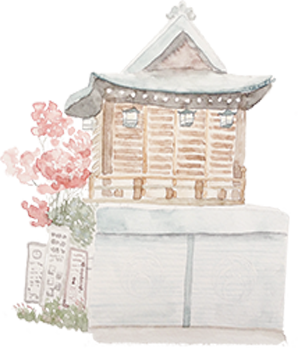 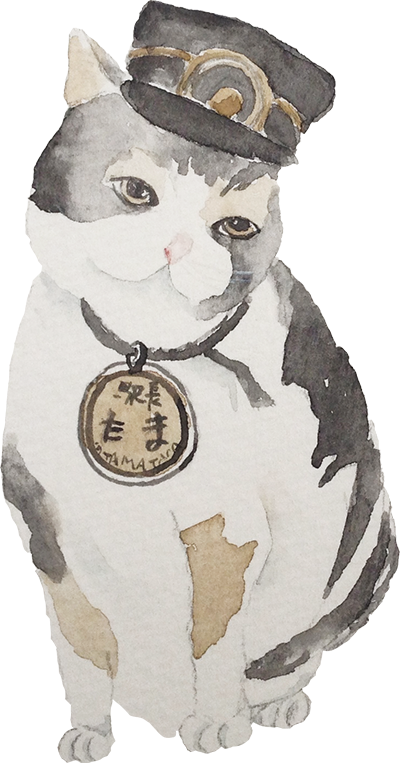